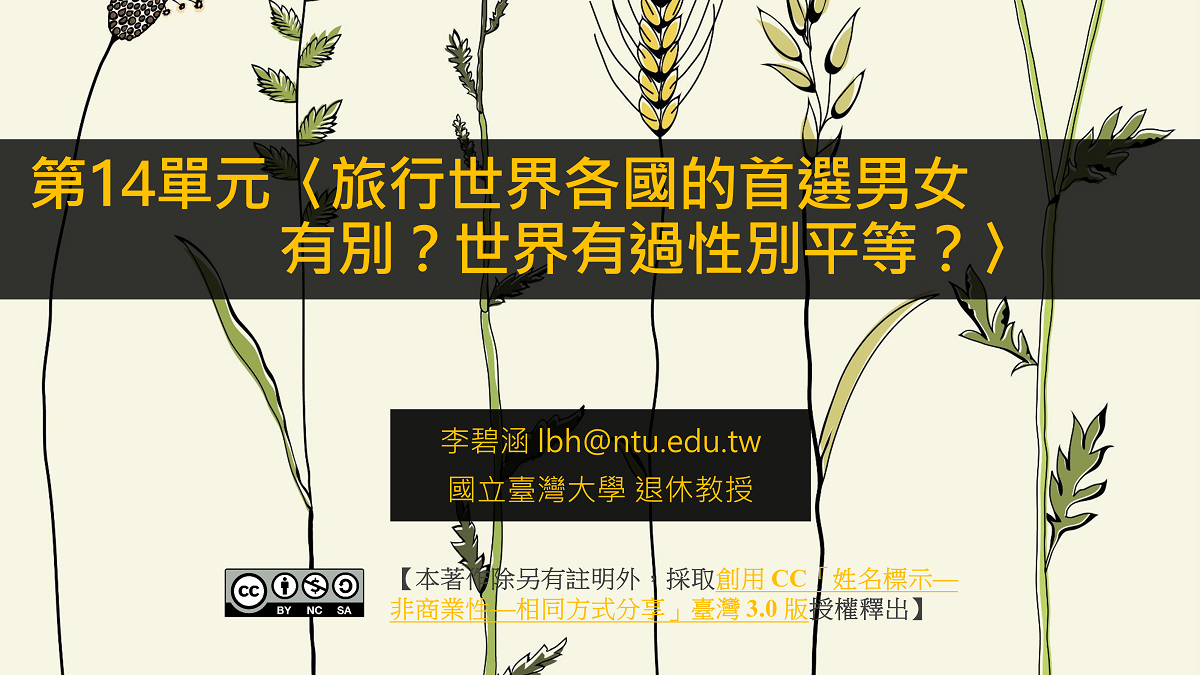 旅行世界的首選男女有別？
請問旅行世界各國，哪裡的百貨公司小姐最年輕美麗？
旅行世界的首選男女有別？
請問旅行世界各國，哪裡的百貨公司小姐最年輕美麗？
日本（台灣？）百貨公司小姐結婚或懷孕就須辭職
烏克蘭、俄羅斯的？
美國和澳洲百貨公司小姐是做一輩子，升遷少，只能調動到不同專櫃或百貨公司
北歐百貨公司小姐常是學校畢業後的第一份工作
旅行世界的首選男女有別？
所以男士們知道下次要去哪旅行了嗎？

女士們一定想知道去哪裡旅行最好？
猜猜歐洲國家？提示：哪國男士最熱情？
聽說世界最有衣品且講話最甜的（當遇到女人時）是義大利男人
我以前指導的一個碩士畢業女學生，偕男友至…自助旅行的故事
世界有過性別平等嗎？
有！
沒有！
從來沒有過！
世界有過性別平等嗎？
漁獵採集社會 Hunting & gathering societies
原始遊牧社會- 男人狩獵（動物），女人採集 （野菜跟果實）和捕魚
男人地位比女人稍微高一點，因為吃了他們提供的食物（大型獵物）比較不會餓（有蛋白質）
社會地位/權力高低，在於德高望重（年長者）、經驗豐富（好獵人）、有巫術能祈雨治病（巫師）
世界有過性別平等嗎？
園藝社會 Horticultural societies
人類開始定居，家庭累積財富（牛角、牛皮），權力世襲
女人在屋子前後種植蔬果，養家禽
男人狩獵，但大型獵物變少，小孩從事畜牧
女人地位提高，開始有雙系社會
世界有過性別平等嗎？
園藝社會 Horticultural societies
後期園藝社會時期，距今約9000年前（紀元前7600年）
在中亞兩河流域（幼發拉底河、底格里斯河，約在當今的伊朗、伊拉克）
出現國家組織- 統治階級，擁有權力、軍隊、土地、佃農（要以作物繳稅）
世界有過性別平等嗎？
農業社會 Agrarian societies
發明鐵器（iron）
做成犛，且運用動物的力量拉犛耕田
農作物產量大增，養活較多人口
男女地位開始大幅懸殊（男人耕田，生產大部分的糧食）（吃飯配菜）
世界有過性別平等嗎？
工業社會 Industrial societies
18世紀中葉（1760年代）工業革命之後，開啟工業社會，男人、兒童開始進工廠工作
20世紀初期，生產線發明之後，汽車廠依然只雇用男性勞工
一直到二次戰前後，農產品加工、紡織品生產線開始雇用女性勞工
世界有過性別平等嗎？
服務業/高科技社會Service & high-tech societies
1960年代之後，女性教育程度提高，女權運動使婦女地位高漲
女性開始進入專業服務或高科技產業
但是更多女性是進入服務業工作，薪水並不高
全球兩性（哦！不只兩性！）的關係與角色
看目前世界占各半人口議題-男女/性別
我可以告訴你們喔，我是男人！？
喔！不！我講太快了，少講了幾個字
之前在台大工作，我是把自己當男人！
因為在台大，女教授沒有特權，男教授還不時暗地踹妳一下！
全球兩性（哦！不只兩性！）的關係與角色
今天要認識一個縮寫字 LGBT (各位比我還清楚)
它是美國舊金山餐車 (food cart) 的點餐
lettuce (萵苣)
goat cheese (山羊乳酪)
bacon (培根)
tomato (番茄)
全球兩性（哦！不只兩性！）的關係與角色
我們這裡提到的 LGBTQIA+ 則是
Lesbian 女同性戀 (或稱 gay women)
Gay 男同性戀 (或稱出櫃者，或廣義稱所有同性戀)
Bisexual 雙性戀 (指同時對同性或異性有身體和情感吸引力)
Transgender 跨性別 (指出生時生理性別與日後自我心理性別認同不同者，可能是同性戀、異性戀，或雙性戀)
資料來源：https://helloyishi.com.tw/health/general-health-knowledge/what-does-lgbtqia-stand-for/
全球兩性（哦！不只兩性！）的關係與角色
我們這裡提到的 LGBTQIA＋ 則是
Queer/Questioning 酷兒/疑性戀 （酷兒指性別流動或不拘，疑性戀是不確定自我性別者)
Intersex 雙性人 （同時有男性和女性性徵者） 
Asexual 無性戀 （指對性關係毫不動念，但可能和他人有情感關係）
＋ 更多可能性
台灣在2019年成為亞洲第一個同志婚姻合法化國家
全球兩性（哦！不只兩性！）的關係與角色
上述是多元性別認同、性別氣質
最近的國際性別論爭是有關2024年奧運拳擊金牌林郁婷
Cisgender 順性別
是在出生時，醫生依據其生理特徵而認定的性別
全球兩性（哦！不只兩性！）的關係與角色
性別霸權
即使是同性(戀) ，仍可由遠處看雙方的服裝打扮，分辨出男女 (角色)
這是為甚麼呢？
兩性有約定俗成的裝扮
男性穿西裝/陽剛帥氣，女性陰柔打扮
前面提到北歐百貨公司小姐的故事，這也牽涉到
女性有工作嗎？
若有工作
什麼樣的工作？全時、部分工時、臨時？
工作到幾歲？30、50、60、70歲？
有升遷嗎？
若沒工作
未婚，或已婚當家庭主婦 (其實家庭主婦也是工作)
世界哪裡的母親 (角色) 最幸福?
猜猜看2013年是哪裡？
北歐芬蘭
前十名：芬蘭、瑞典、挪威、冰島、荷蘭、丹麥、西班牙、比利時、德國、澳大利亞
亞洲新加坡第15名
台灣沒有被列入排名
世界哪裡的母親 (角色) 最幸福?
排名以教育、經濟、醫療為依據
芬蘭母親有良好教育、穩定收入、難產死亡的風險較低、新生兒存活率也較高

北歐還有完善國家支持和社會服務，免費托育教育、單親媽媽就業機會和薪資補貼
資料來源：https://newtalk.tw/news/view/2013-05-08/36244
英美、北歐、歐陸、南歐性別角色
不同體制因國家角色、家庭和市場之間有不同的關係與制度安排，而呈現多重社會/性別平衡特色

英美仍處於性別平等化過程（gender-equalization）

北歐擁有性別平等平衡（gender-equality equilibrium）的最適狀況（Pareto optimum）

歐陸與南歐盛行家庭主義，使得家庭扮演再製社會及性別不平等的角色
呈現歐陸低生育平衡（low-fertility equilibrium），及南歐低所得/低就業平衡（low income-low employment equilibrium）
各體制的社會/性別平衡特色
資料來源：作者根據Esping-Andersen (2009) 自行製表
歐美性別就業與所得指標，依體制分，2012
註：括號內是南歐義大利和西班牙的各項指標
資料來源：作者根據 ILO (2012) 自行製表
台灣性別角色
台灣家庭和社會文化給予婦女諸多規範，大致介於歐陸與南歐家庭主義之間
高等教育已相當平等，但家庭與職場尚未有性別中性看法，無法讓女性有獨立人格和平等機會，積極發展其潛能與專業

台灣婦女就業提升並非只在於非典型就業參與，更要積極協助婦女充分發展工作技能和成就，增加投資在婦女身上以增強就業能力
建議進行個體/性別不平等的改革
國家政策改革
企業/市場制度改革
家庭主義和社會文化制度改革

每個人能成為獨立個體，自由決定與選擇要做和想做的事，進而可提升人力資源運用和經濟社會發展
個體和性別平等支持政策
新家庭政策，以及托育、教育、就業、醫療和養老等的機會平等

北歐以個體和性別平等作為國家政策目標
瑞典2016年實施父親享有3個月帶薪育嬰假，由原來提供給父母親16個月育嬰假，其中2個月保留給父親申請的再加1個月，育嬰假可以領原有薪水80%
瑞典公文的第二人稱 (你) 有中性代名詞him
中性顏色是Tiffany藍紫色
個體和性別平等支持政策
好工作（decent work）是個體和性別平等的重要途徑
友善的性別平等工作環境
良好的就業關係與保障
合理的薪資
勞資合作的經濟民主（如分紅與共同經營）
企業要落實兩性工作平等法
美國舊金山軟體服務公司（Salesforce）雇主班尼歐夫（Marc Benioff）改革男女薪資差距、同工不同酬的職場兩性不平等

美國相信由市場供需和個人表現決定薪資，企業不重視同工同酬與升遷機會平等
多數美國企業要求員工不得公開談論薪資，員工無法知道彼此薪資，雇主就有調控薪資空間

美國人口普查，2013年從事全時工作女性的薪資僅為男性的77%
家庭和社會文化改革
社會文化要尊重女性獨立自由選擇和專業發展
南歐義大利和西班牙高等教育和女性專業階層崛起 (例如設計師) ，有助於家事分工及職場兩性平等
政府實施新家庭支持政策，分擔婦女家庭角色 (托育、照顧)，女性人力由家庭釋放出來
參考文獻

Esping-Andersen, Gøsta (2009). The Incomplete Revolution: Adapting to Women’s New Roles. Cambridge: Polity Press.

ILO (2012). “Gender Equality, Employment and Part-time Work in Developed Economies” (Chapter 1 B). In ILO, Key Indicators of the Labor Market (KILM), 7th Edition, Geneva: International Labor Office.
敬請指教
31